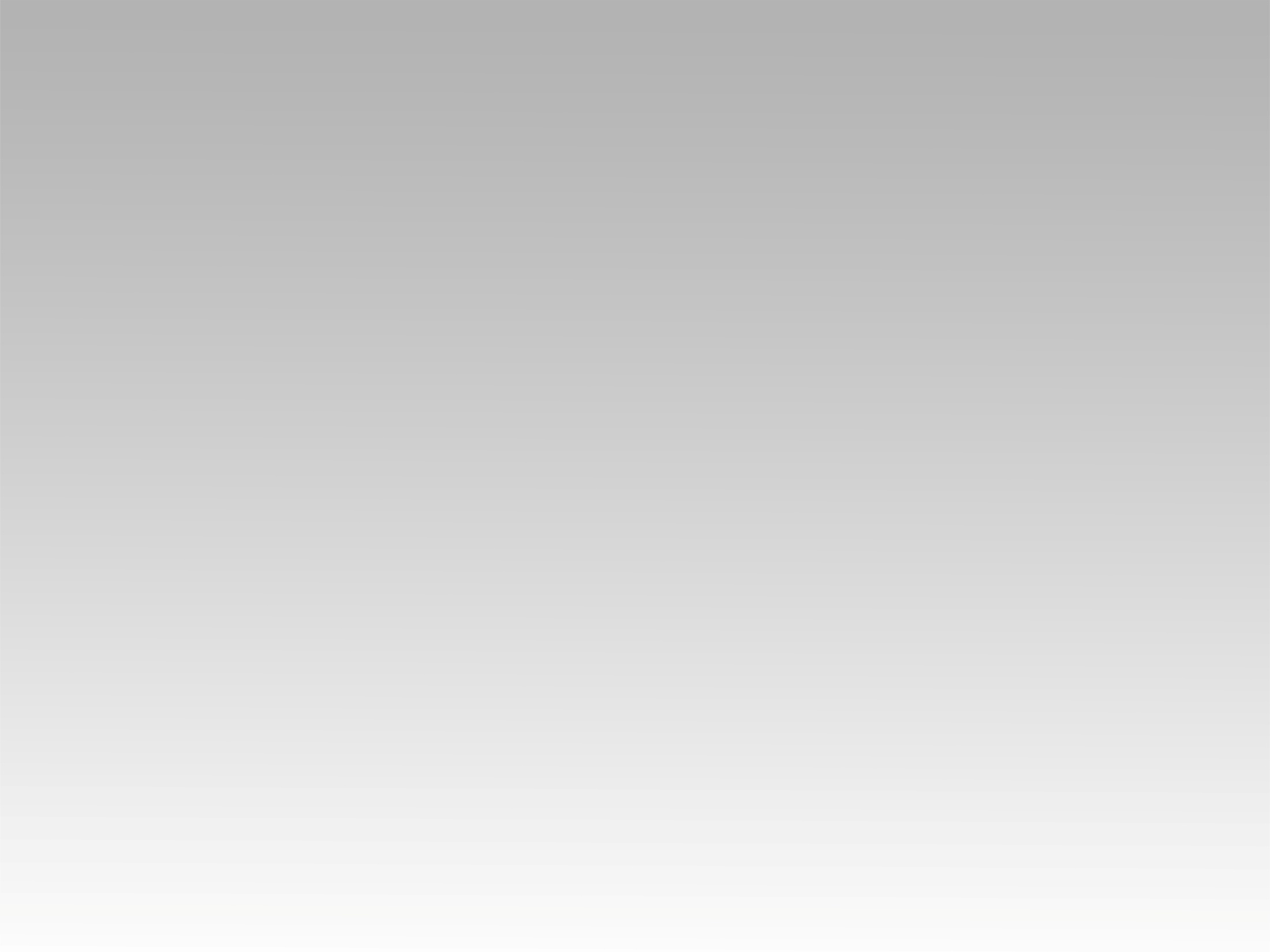 ترنيمة 
الرب راعي
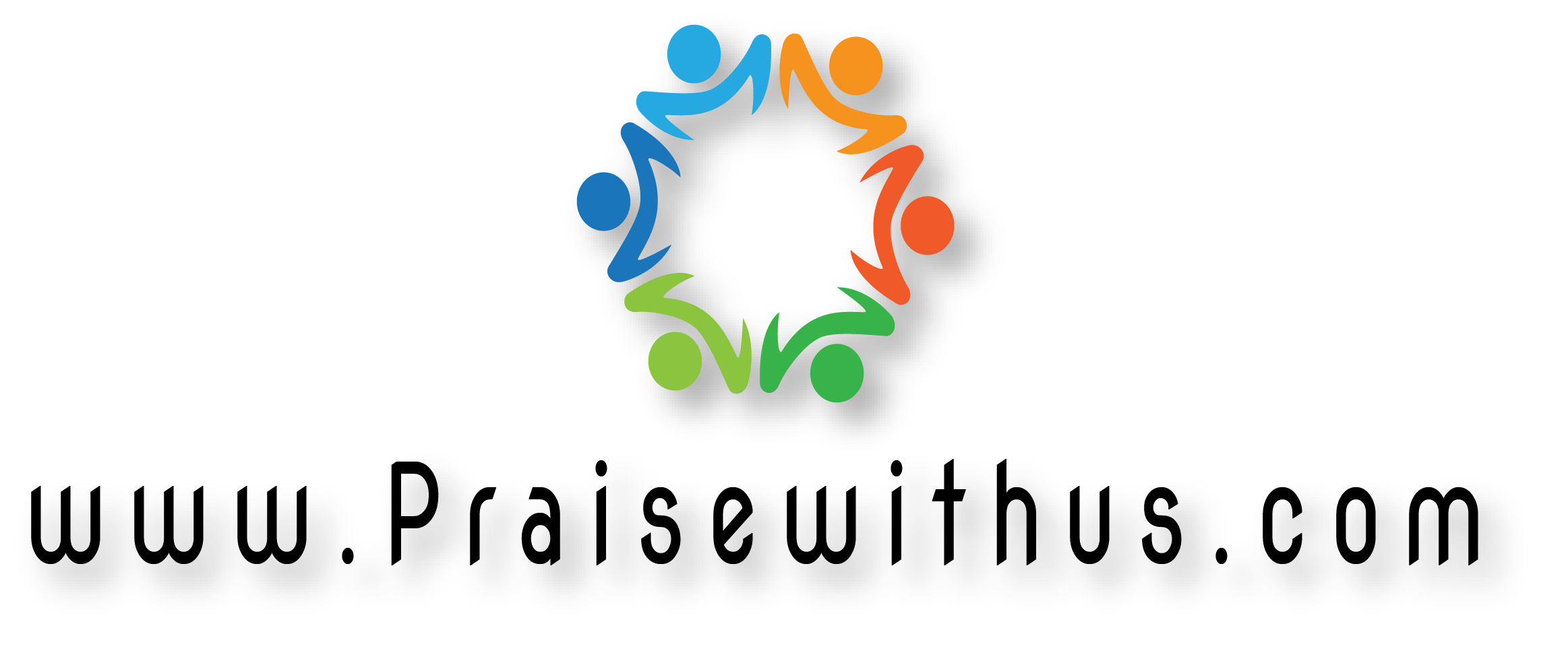 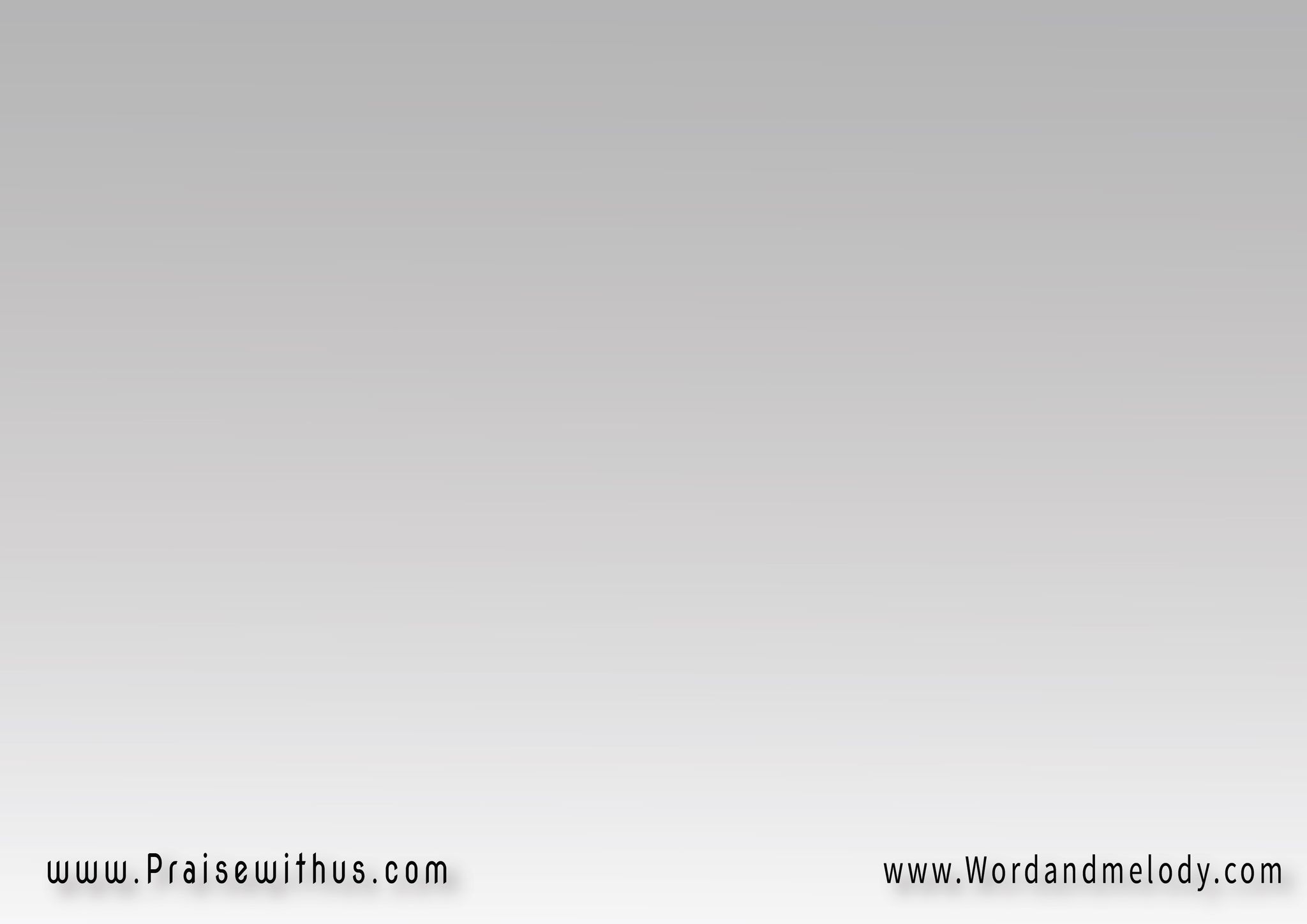 القرار:
 الرب راعي راعي 
راعي ليّ
في مراع خضراء ماشي ماشي ماشي بيّ!
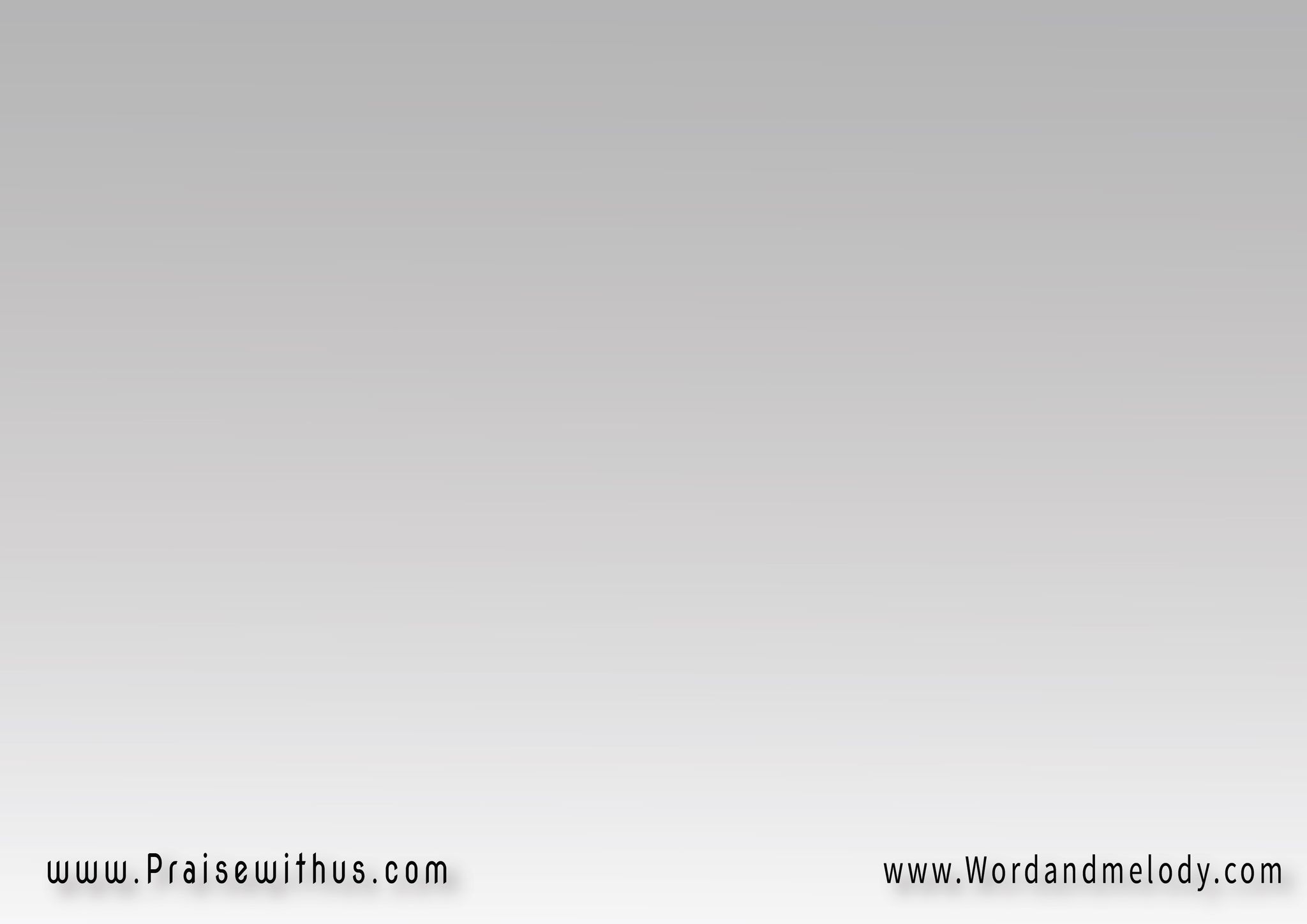 يأخذني للمية الهادية 
ينعشني بالكلمة الحية
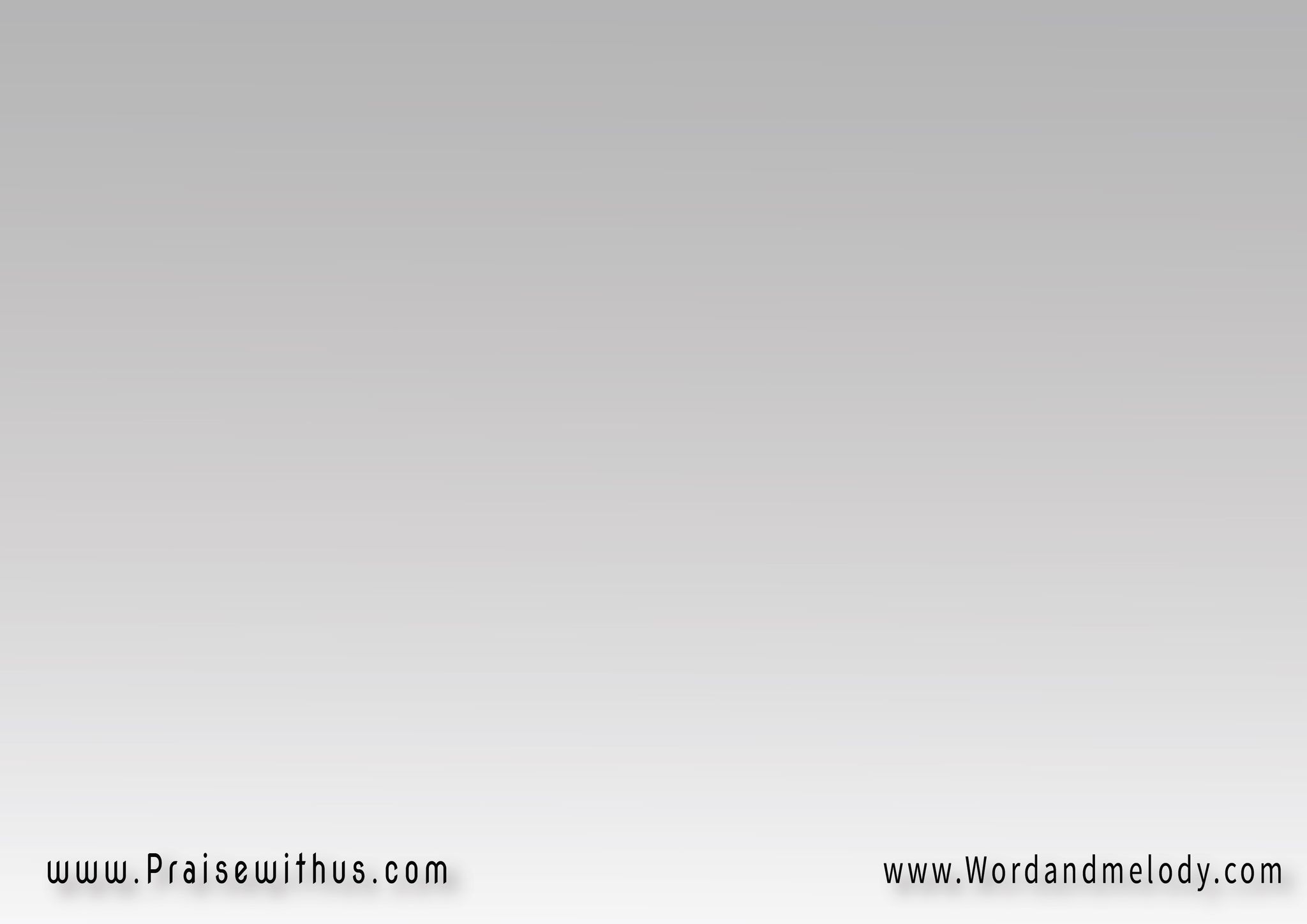 ويرد نفسي ويهديني 
ولسبل البر يوديني 
من أجل أسمه الغالي 
اللي دعي عليّ
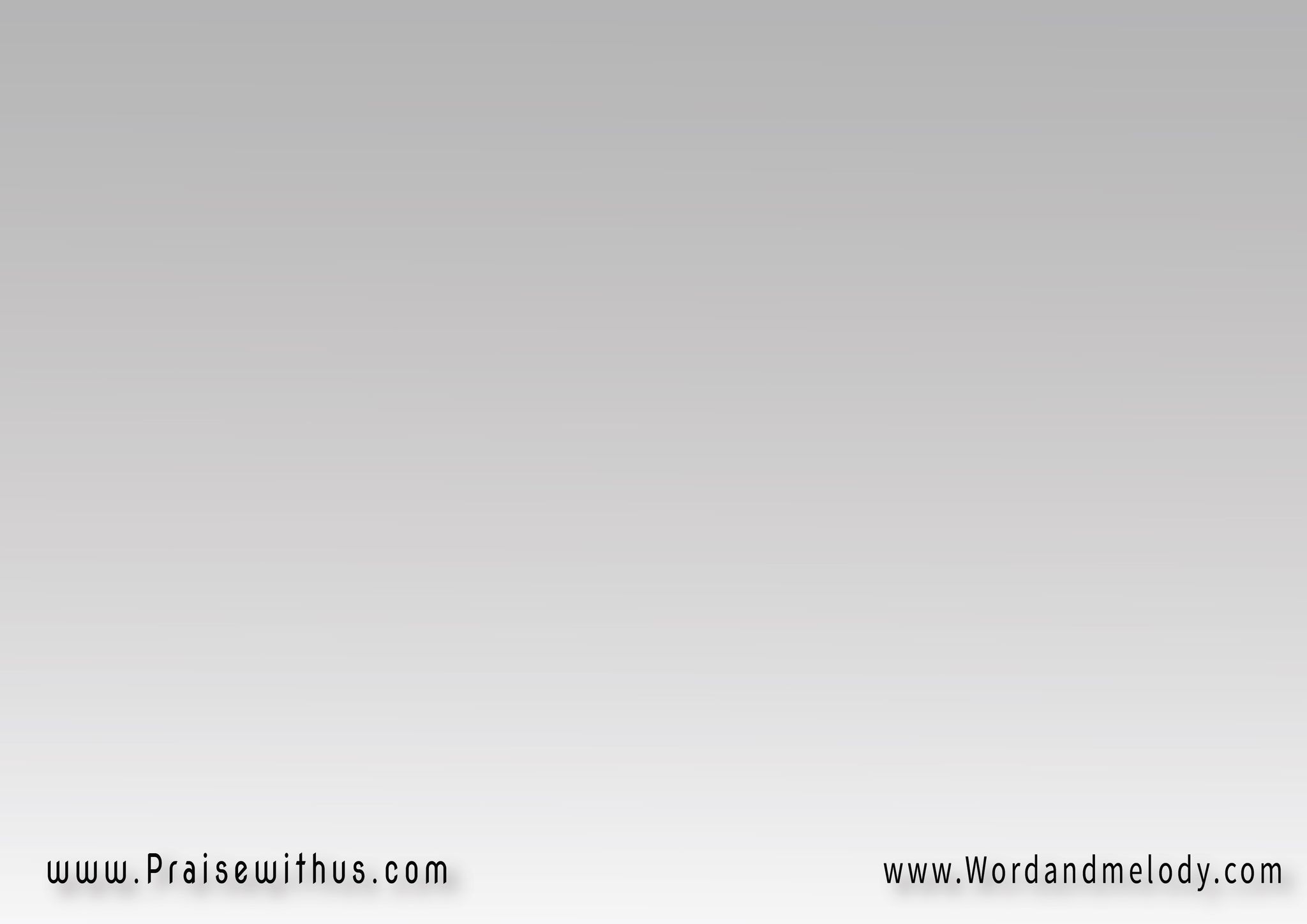 القرار:
 الرب راعي راعي 
راعي ليّ
في مراع خضراء ماشي ماشي ماشي بيّ!
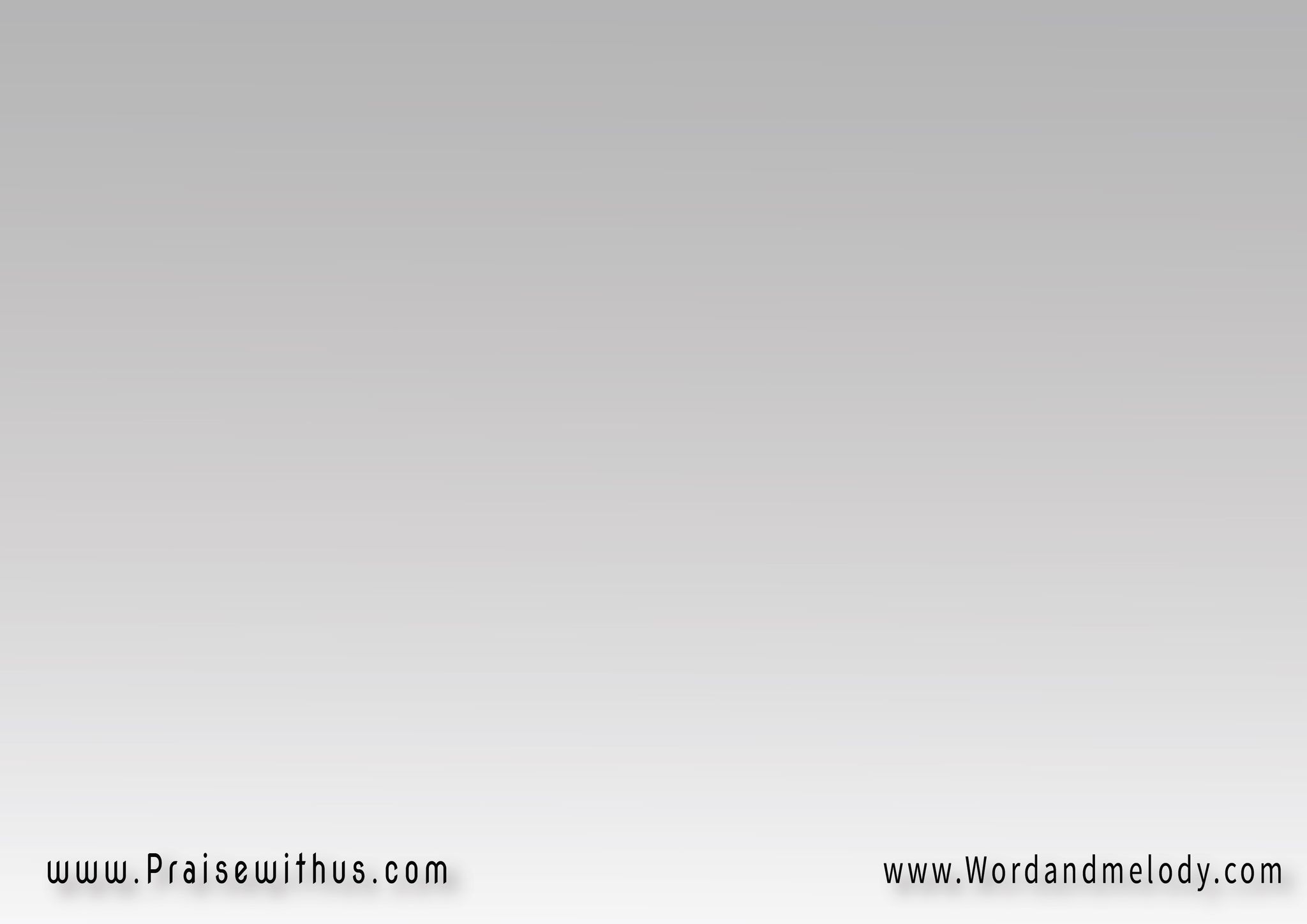 وإن سرت في وادي
 ظل الموت 
أنا ليه أخاف 
ده معايا يفوت
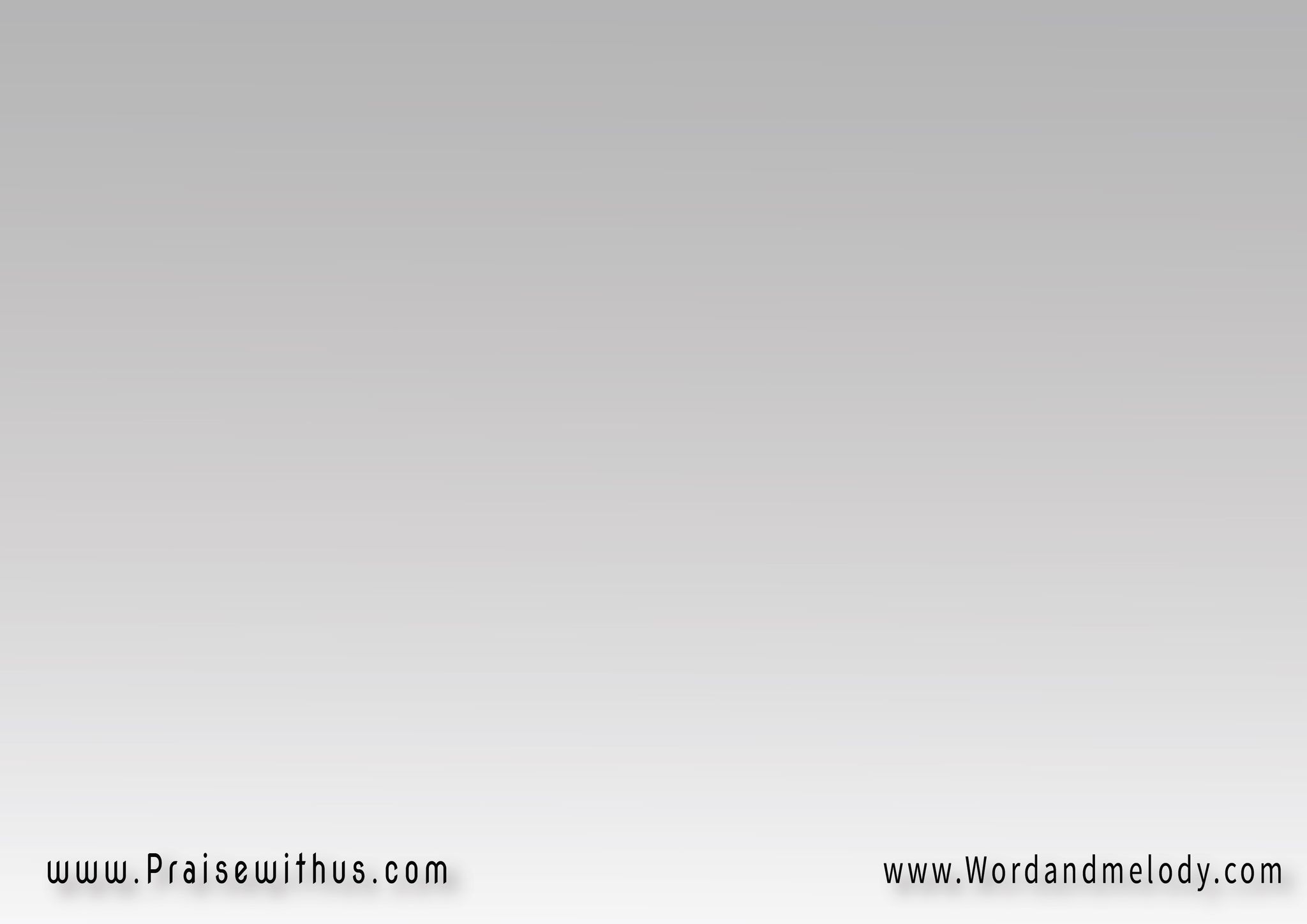 أصله داس 
الموت بالموت 
وأداني حياته 
تعيش فيّ
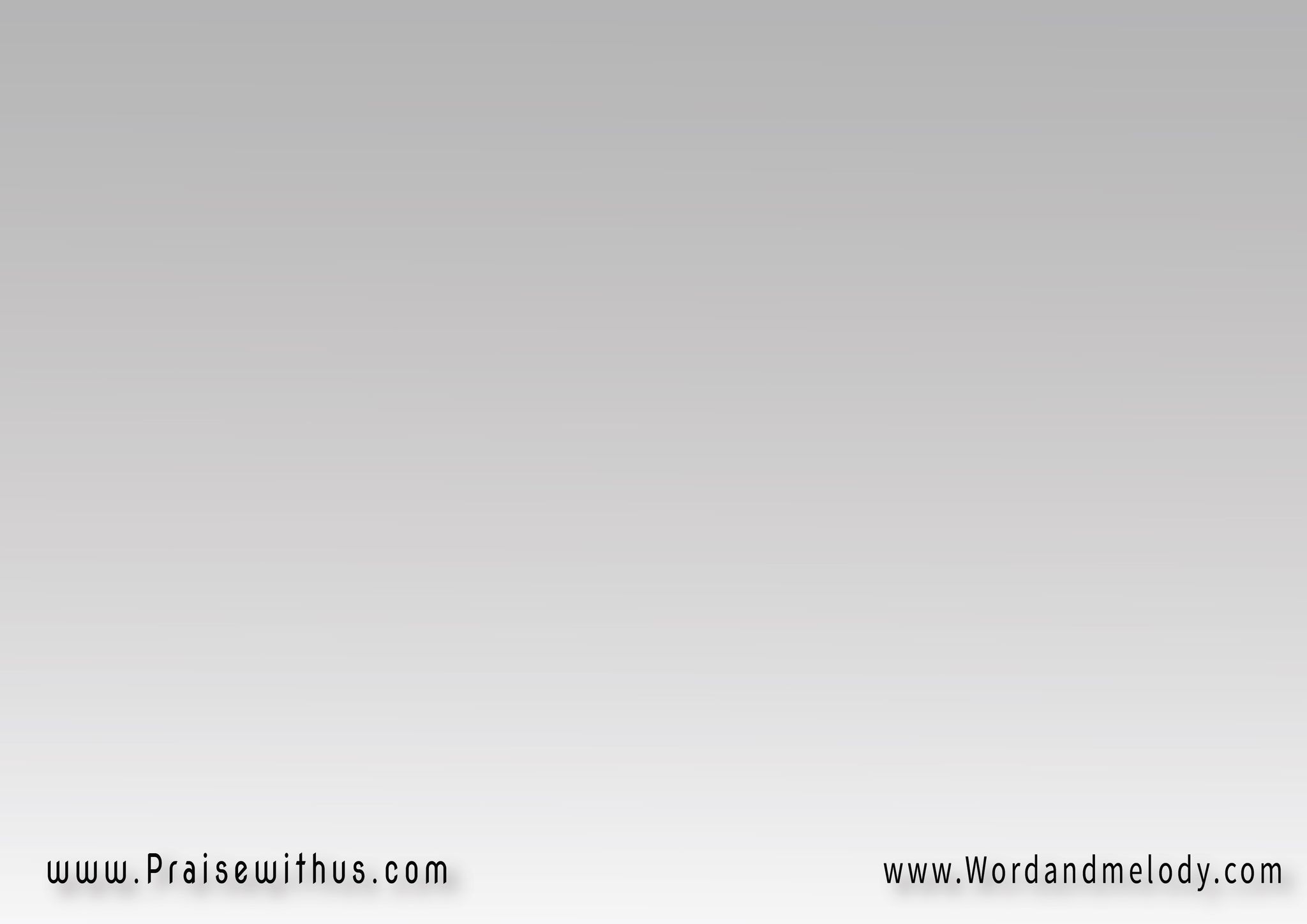 القرار:
 الرب راعي راعي 
راعي ليّ
في مراع خضراء ماشي ماشي ماشي بيّ!
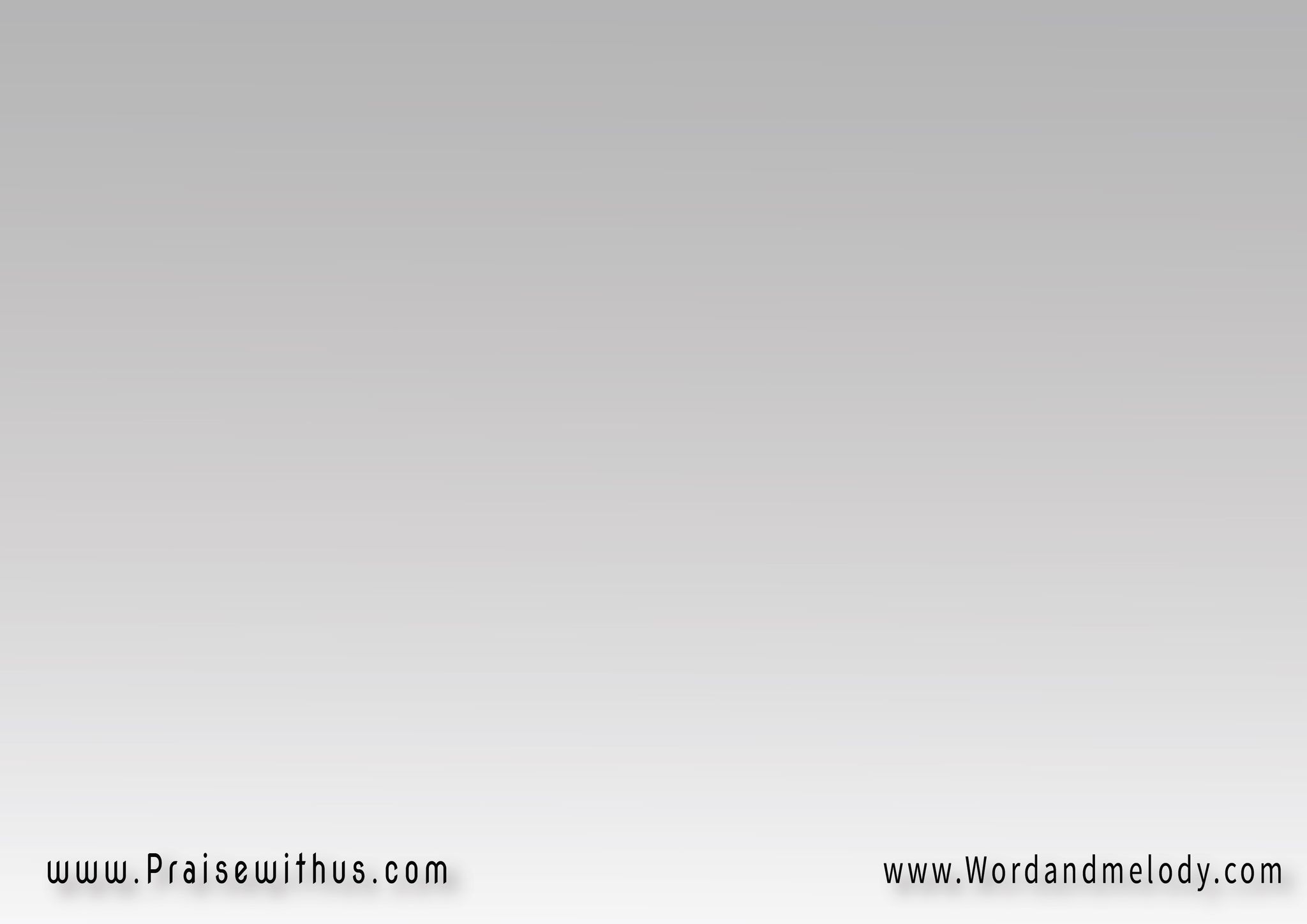 وخير ورحمة 
متابعاني ومحوطاني
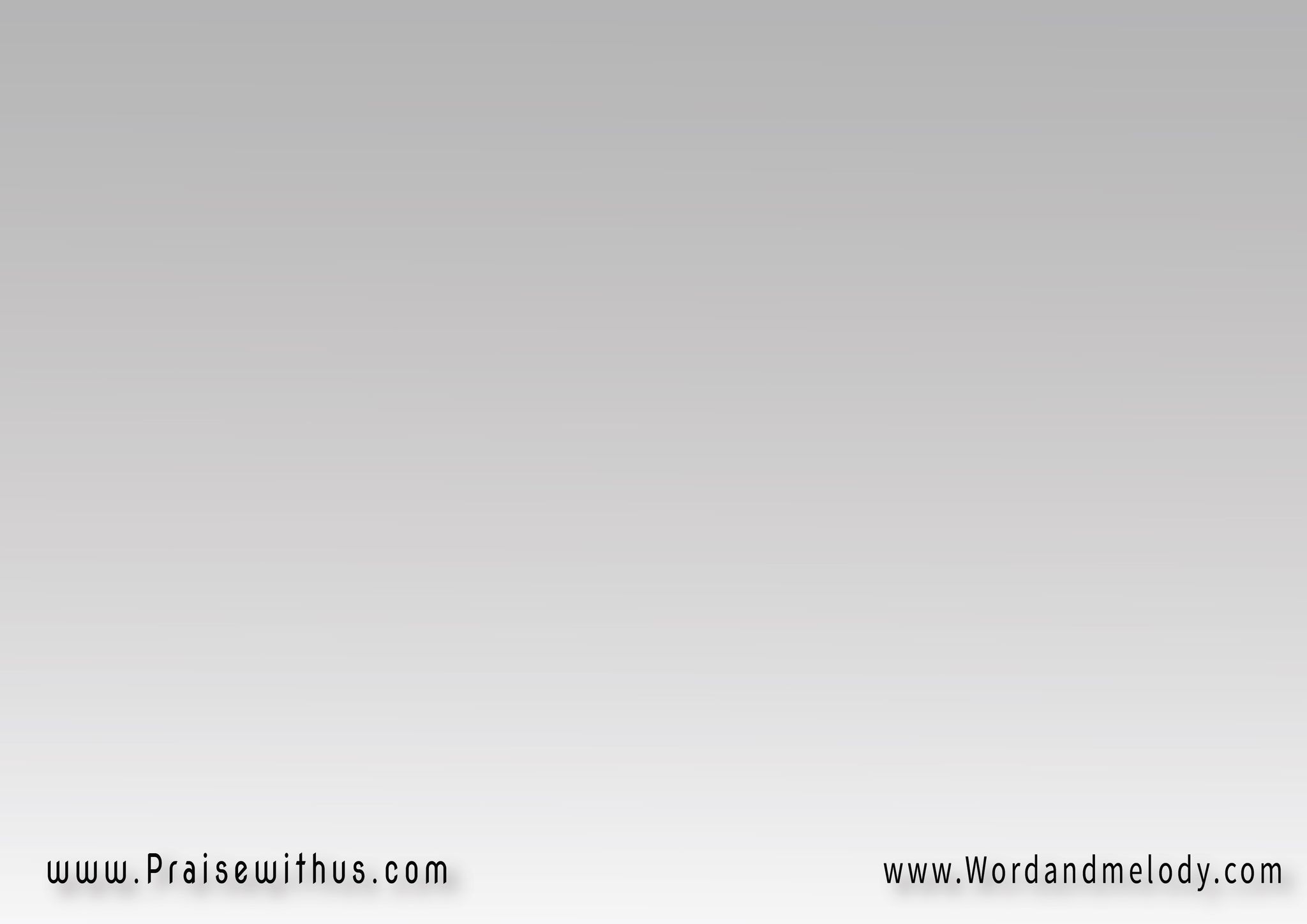 طول العمر أنا جوه عينيه
 ما أنت أبويا بترعاني
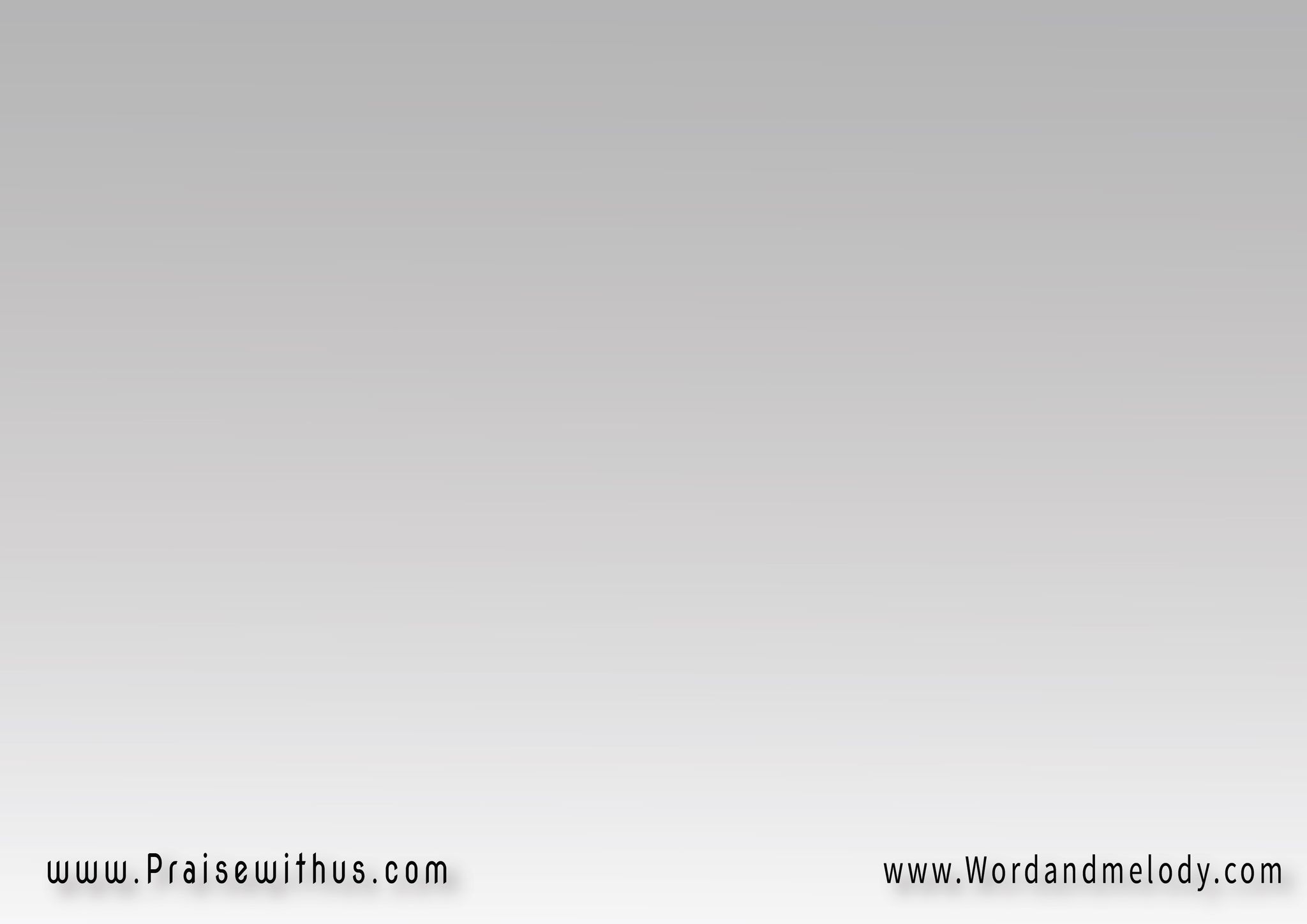 القرار:
 الرب راعي راعي 
راعي ليّ
في مراع خضراء ماشي ماشي ماشي بيّ!
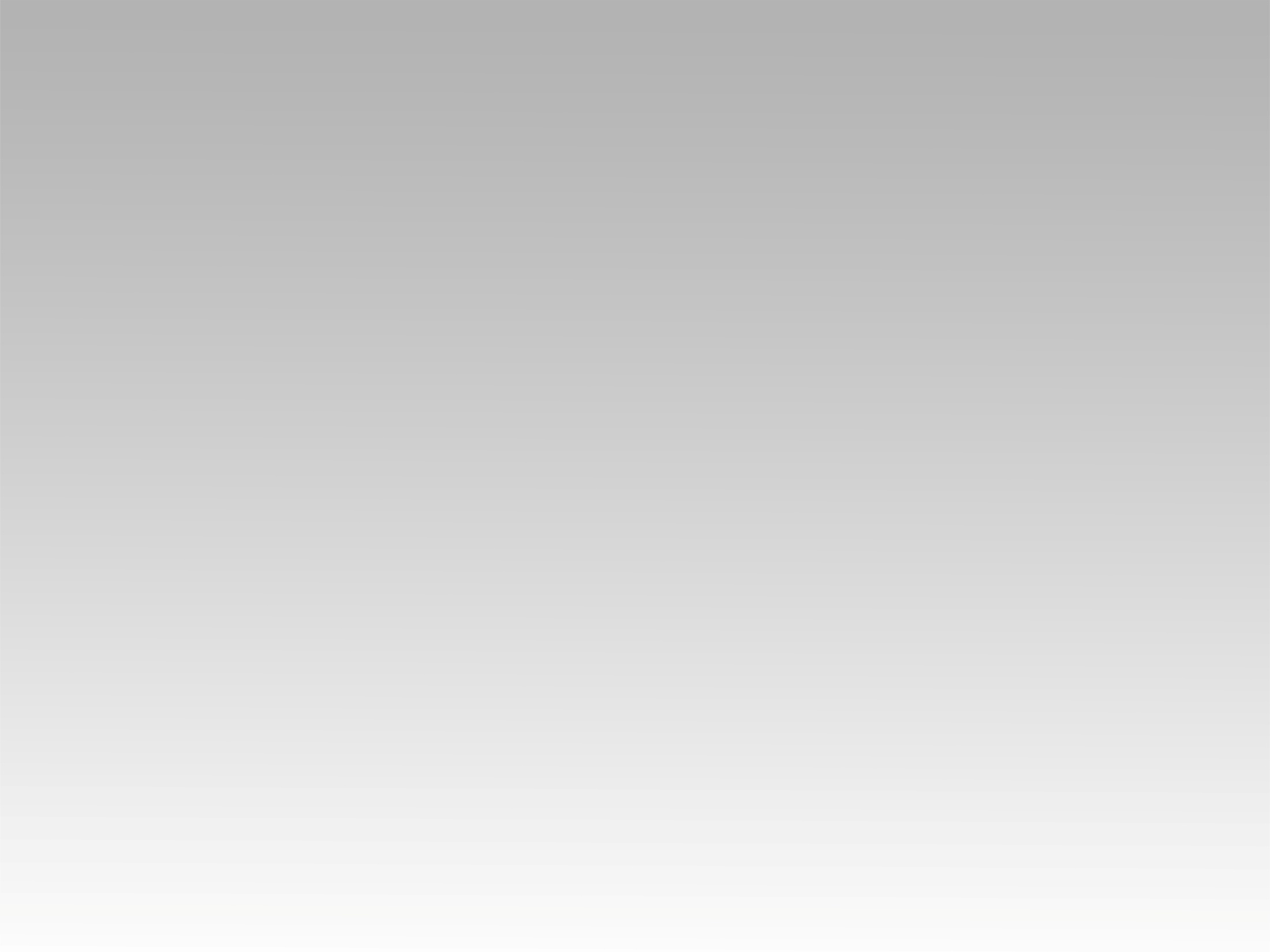 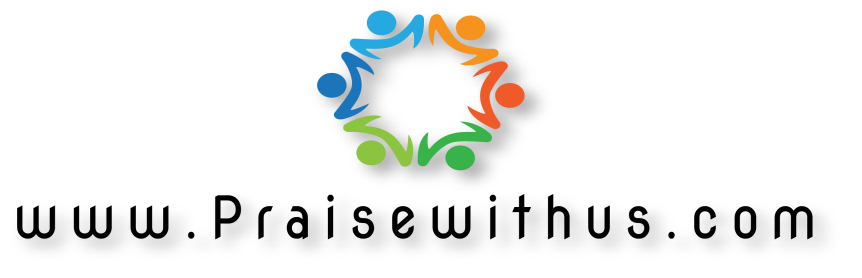